О проекте бюджета Ординского муниципального округа на 2022 год  и на плановый период 2023 и 2024 годов
докладчик – начальник управления финансов администрации Ординского муниципального округа А.В.Буторина
1
Основы составления проекта бюджета
Бюджетное послание Президента Российской Федерации
Прогноз социально-экономического развития
Основные направления бюджетной и налоговой политики
Муниципаль-
ные
 программы
Проект бюджета Ординского муниципального округа
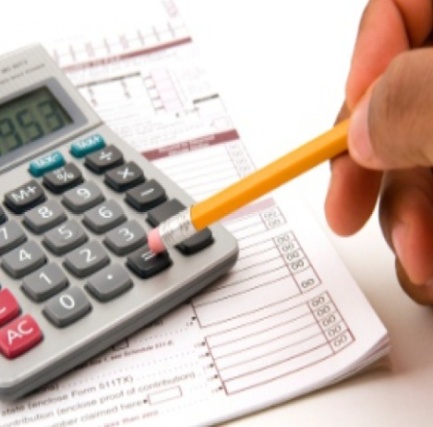 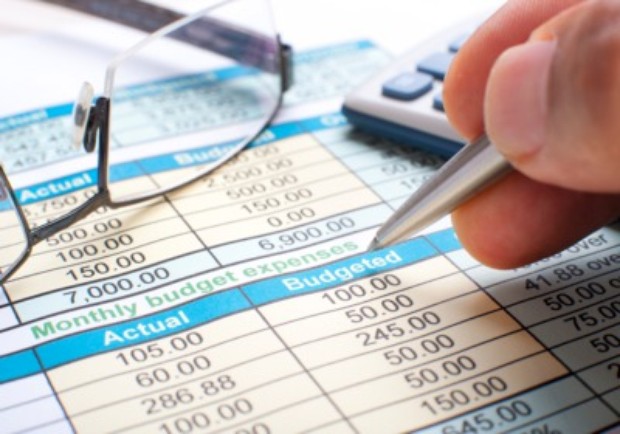 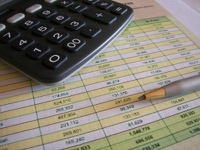 2
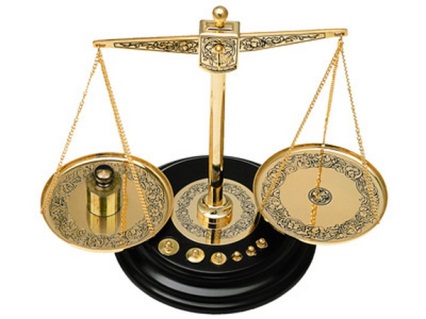 Основные параметры бюджета округа на 2022-2024 годы, тыс. руб.
3
Основные параметры проекта на 2022 год
Образование
294 168,8 тыс.руб.
Налоговые и неналоговые доходы
145 398,5
тыс.руб. (24%)
Доходы
618 509,6
тыс. руб.
Национальная экономика
87 505,5 тыс.руб.
Общегосударст. вопросы
76 333,7 тыс.руб.
БЮДЖЕТ
ЖКХ
72 376,2 тыс.руб.
Культура,
38 066,0 тыс.руб.
Безвозмезд-ные поступления
473 111,1
тыс.руб. 
(76%)
Социальная политика
26 156,3 тыс.руб.
Расходы
 621 738,8
тыс. руб.
ФИС
12 963,9 тыс.руб.
Другие расходы
14 168,4 тыс.руб.
4
Основные подходы к формированию расходов бюджета на 2022 год и плановый период 2023 и 2024 годов
5
Расходная часть бюджета на 2022-2024 годы, тыс. руб.
6
Расходы бюджета на реализацию муниципальных программ в 2022 году
293743   - Развитие системы образования
  77173   - Развитие дорожного хозяйства
  66929   - Развитие инфраструктуры и сферы ЖКХ 
  58787   - Развитие культуры, спорта и молодежной  
                  политики
  13545   - Обеспечение общественной безопасности
  10415   - Развитие социальной сферы
    5569   - Управление земельными ресурсами и  
                  имуществом
    4360   - Экономическое развитие
     956    - Комплексное развитие сельских территорий
     250    - Возрождение и развитие народных промыслов и 
                  ремёсел
     200    - Развитие гражданского единства и 
                  гармонизация межнациональных отношений
531927 тыс.руб.
7
Структура расходов бюджета на 2022 год
8
Расходные обязательства (местный бюджет)
312 128,6
тыс. руб.
Действующие
308 663,2тыс.руб.
Принимаемые        
3 465,4тыс.руб.
Объем бюджетных ассигнований на исполнение  публичных нормативных обязательств   4 891,3 тыс. руб.
9
Реализация программ развития преобразованных муниципальных образований
10
Реализация муниципальных программ, приоритетных муниципальных проектов в рамках приоритетных региональных проектов, инвестиционных проектов муниципальных образований
11
Непрограммные  расходы (средства бюджета Ординского муниципального округа)
12
СПАСИБО ЗА ВНИМАНИЕ
13